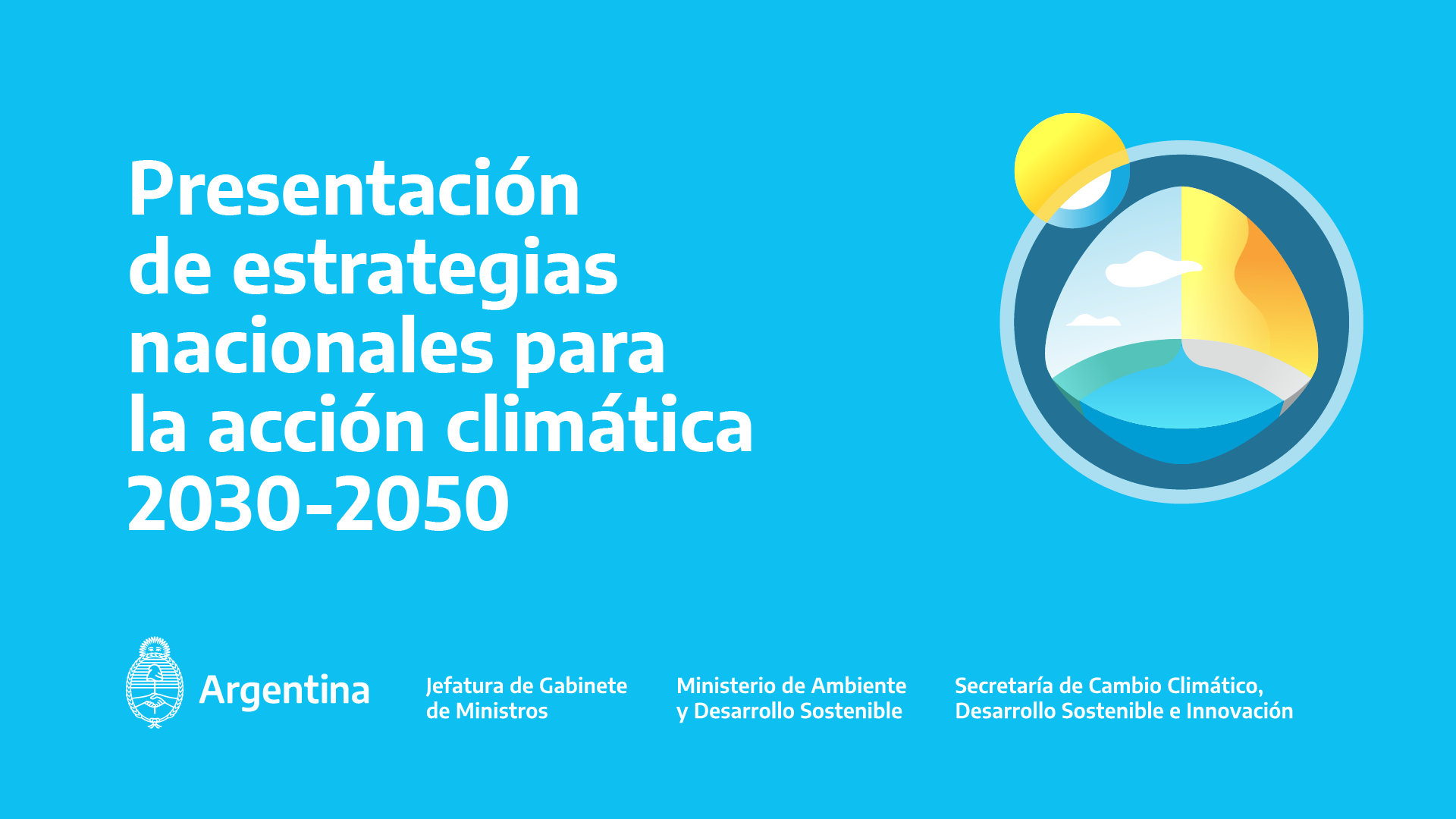 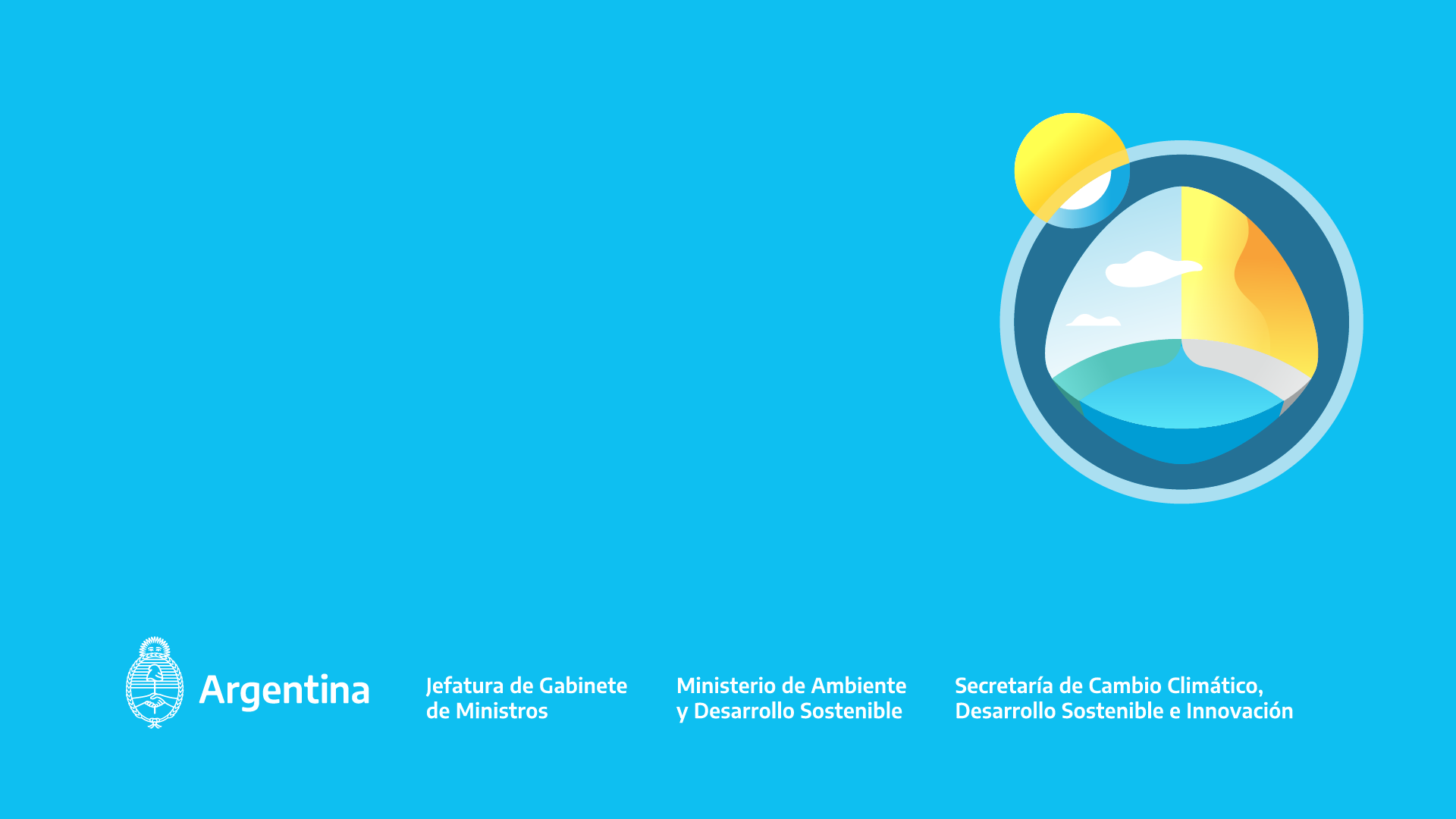 Ley 27.520
Presupuestos Mínimos de Adaptación y Mitigación del Cambio Climático Global
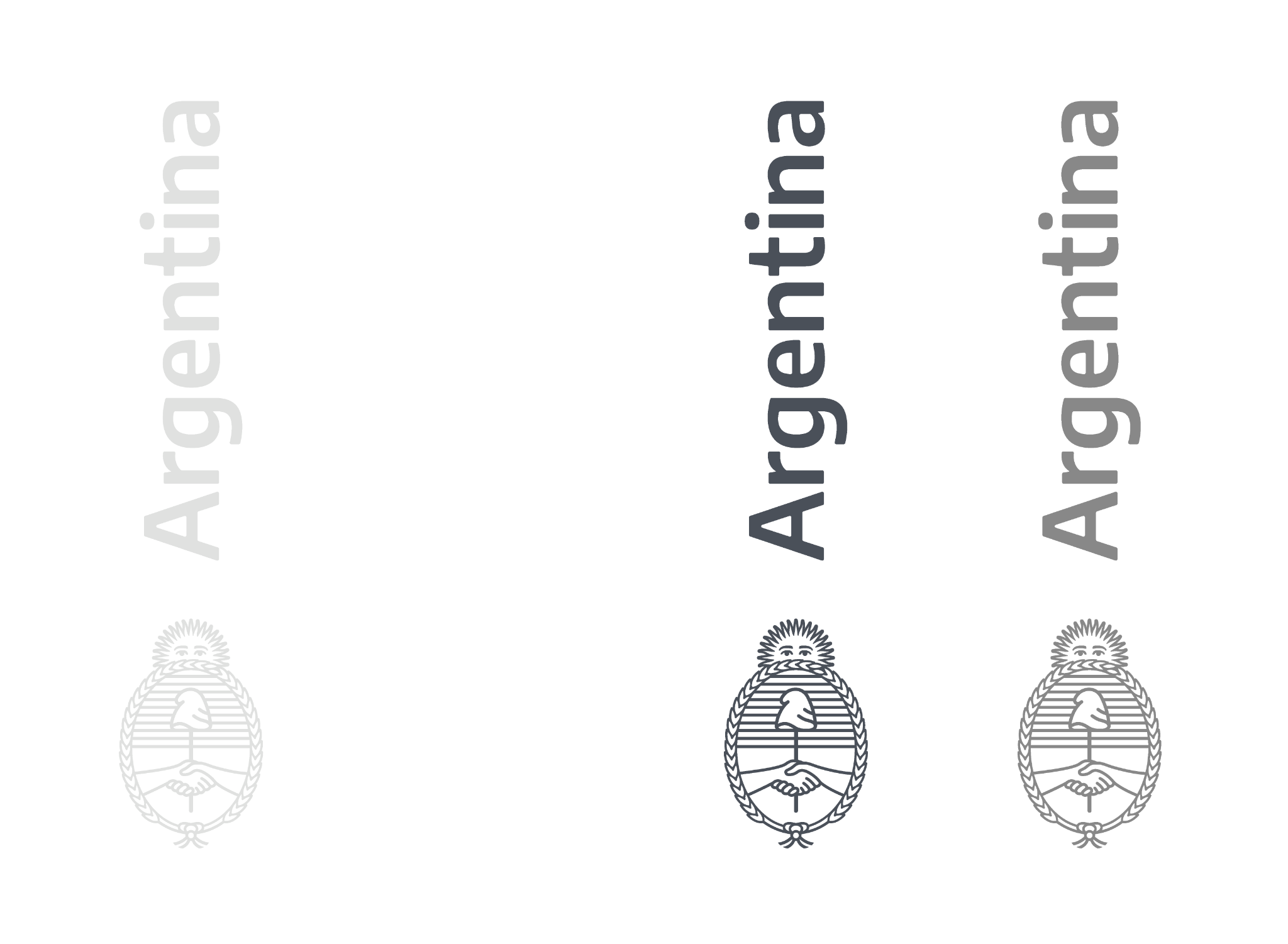 Ley Nacional n° 27.520 
Presupuestos Mínimos para la Adaptación y Mitigación al Cambio Climático Global
Sistema Nacional de Información sobre Cambio Climático
Objetivos
Ley Nº 
27.520
Participación
Gabinete Nacional de Cambio Climático
Planes de Respuesta
jurisdiccionales
Plan Nacional de Adaptación y Mitigación
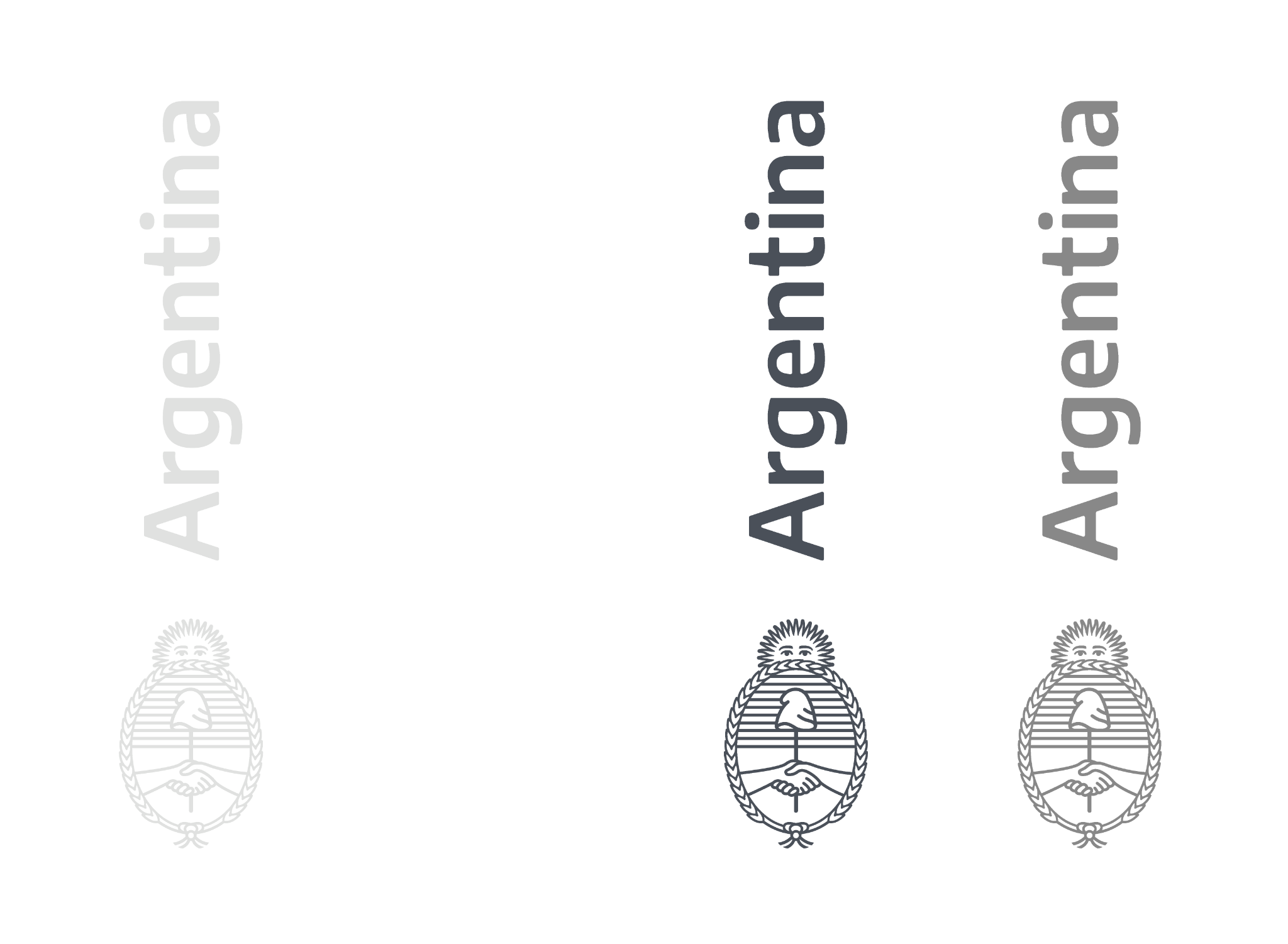 Gabinete Nacional de Cambio Climático
Esquema de Gobernanza
Generación y validación de Insumos
Segunda Contribución Determinada a Nivel Nacional

Planes de Respuesta de las Jurisdicciones

Plan Nacional de Adaptación y Mitigación del Cambio Climático

Estrategias Nacionales

Planes Nacionales

Estrategia de desarrollo resiliente con bajas emisiones a Largo Plazo

Estrategia Nacional de Acción por el Empoderamiento Climático
Gabinete Nacional de 
Cambio 
Climático 
(GNCC)
Reunión de Ministros y Ministras
Mesa de Puntos Focales
Mesa de Articulación Provincial
Mesa Ampliada
Científicos-investigadores
Universidades
Organizaciones ambientales
Entidades empresariales
Comunidades indígenas
Partidos políticos
Sindicatos
Consejo Asesor Externo
Coordinación técnica administrativa
Secretaría de Cambio Climático, Desarrollo Sostenible e Innovación
Coordinación del GNCC	
Asistencia Técnica
Logística
Comunicación
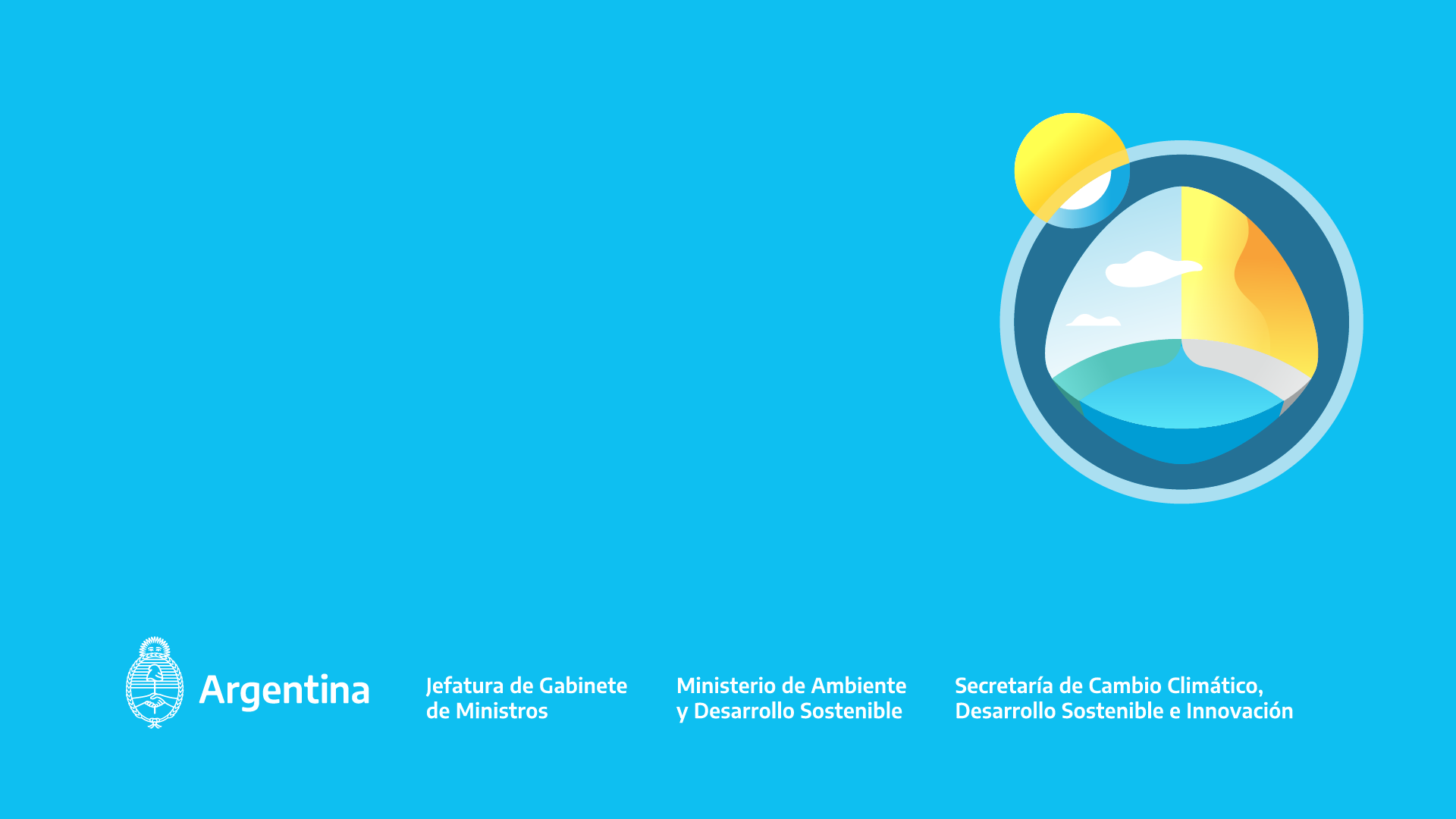 Plan Nacional de Adaptación y Mitigación al Cambio Climático
Noviembre 2022
argentina.gob.ar/ambiente/cambio-climatico/plan-nacional
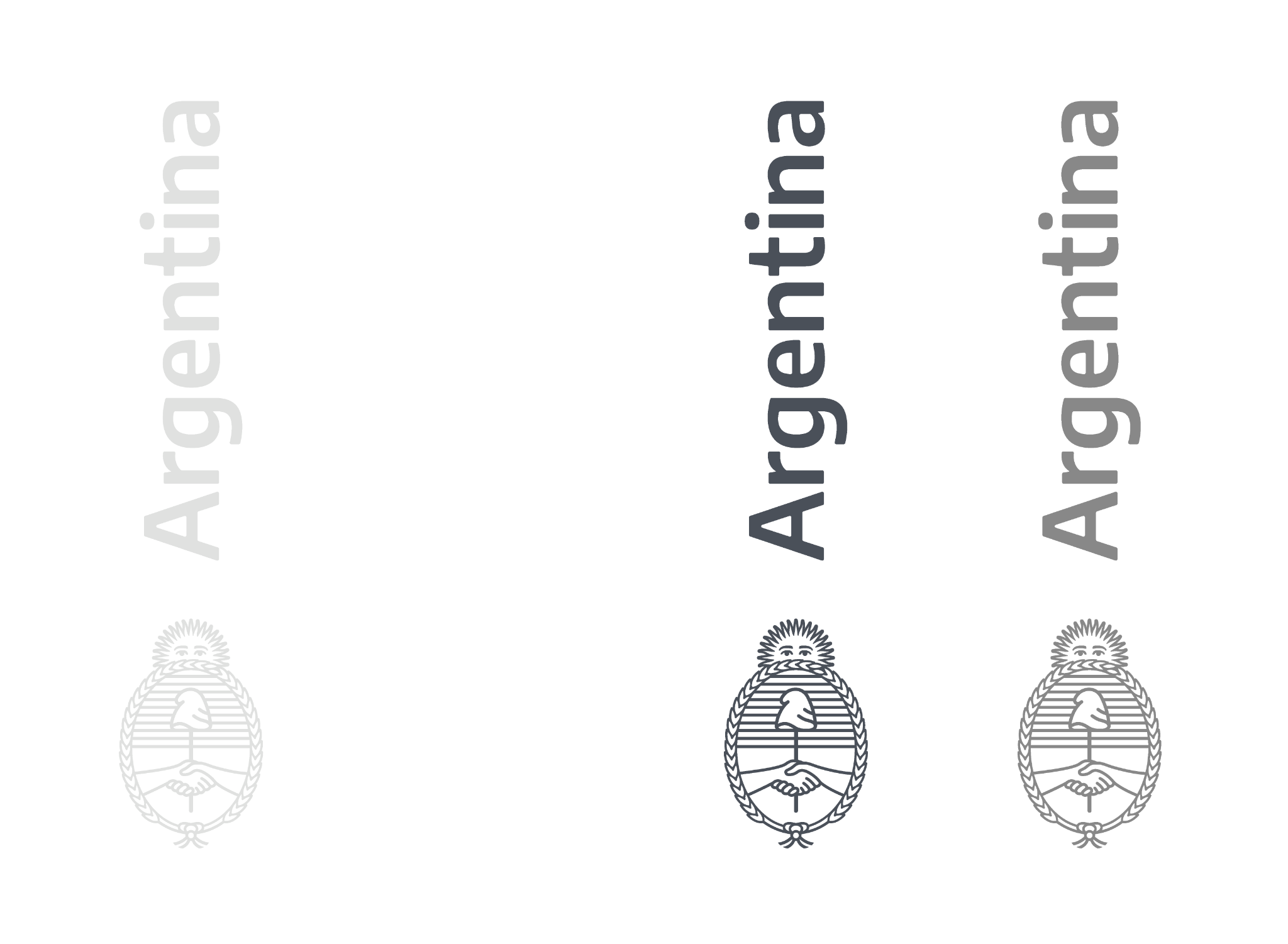 Metas 2030-2050
Disminuir las vulnerabilidades
Aumentar la capacidad de adaptación y fortalecer la resiliencia de los sectores sociales, económicos, productivos y ambientales.
Generar las condiciones necesarias para aumentar el conocimiento y mejorar la percepción de la ciudadanía frente a los impactos del cambio climático
Meta de Adaptación
2030 → 349 MtCO2e2050 → Neutralidad en emisiones de gases de efecto invernadero
Meta de mitigación
Secretaría de Cambio Climático, Desarrollo Sostenible e Innovación
Ministerio de Ambiente  y Desarrollo Sostenible
Metas regionales de adaptación a 2030
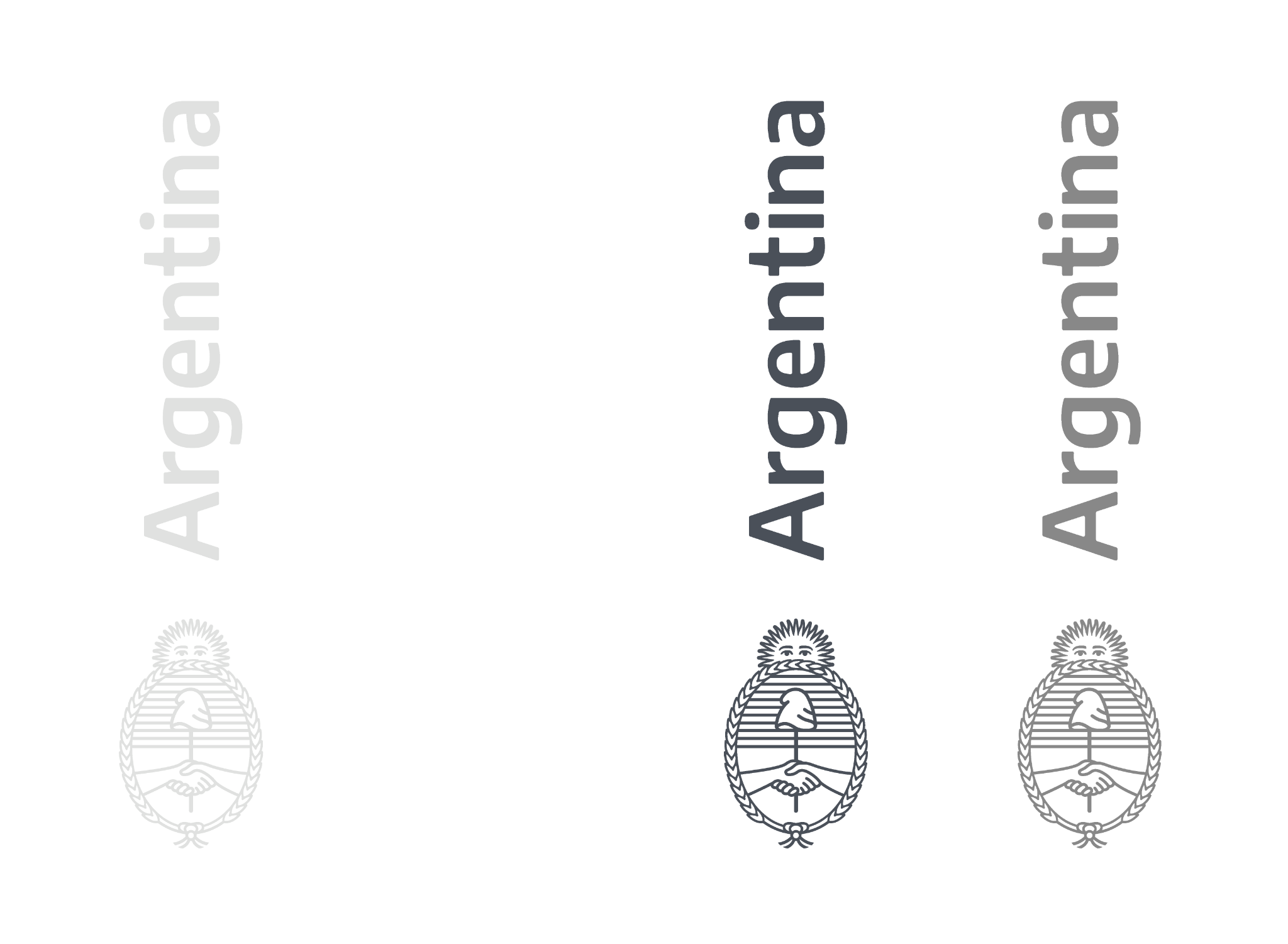 Todas las regiones
Mayor conocimiento sobre cambio climático y mejores planes de respuesta y sectoriales 
Mayor acceso y manejo sostenible del agua
Disminuir los daños en ecosistemas por incendios y/o inundaciones
Mayor resiliencia de agricultura familiar, campesina e indígena
Región Patagonia
Región Cuyo
Región NEA
Región Centro
Región NOA
Disminuir afectaciones a la salud por inundaciones y olas de calor
Disminuir enfermedades endémicas (dengue)
Disminuir daños al hábitat por inundaciones
Mejorar la transitabilidad y la conectividad física de personas, insumos y servicios ante eventos extremos
Disminuir daños al hábitat por inundaciones
Disminuir afectaciones a la salud por inundaciones
Mejorar la transitabilidad y la conectividad física de personas, insumos y servicios ante eventos extremos (incluye bajantes extraordinarias)
Disminuir daños al hábitat por inundaciones
Disminuir enfermedades endémicas (dengue)
Mejorar el acceso a energía ante eventos extremos
Disminuir la pérdidas en el turismo por eventos extremos
Mejorar el acceso a energía ante eventos extremos
Disminuir daños al hábitat por incendios de interfase
Mejorar la transitabilidad y la conectividad física de personas, insumos y servicios ante eventos extremos
Disminuir la pérdidas en el turismo por eventos extremos
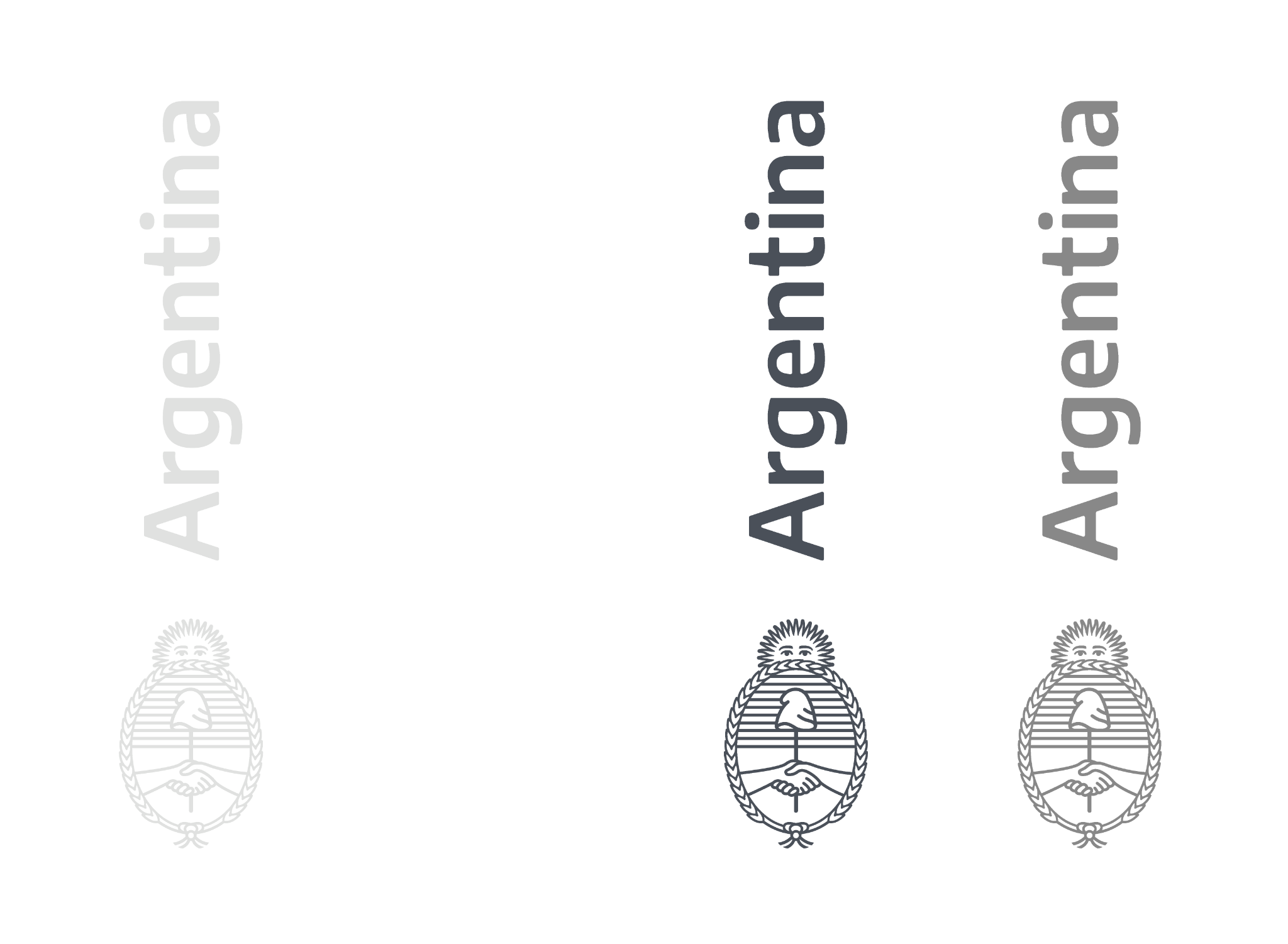 Plan Nacional de Adaptación y Mitigación al 2030
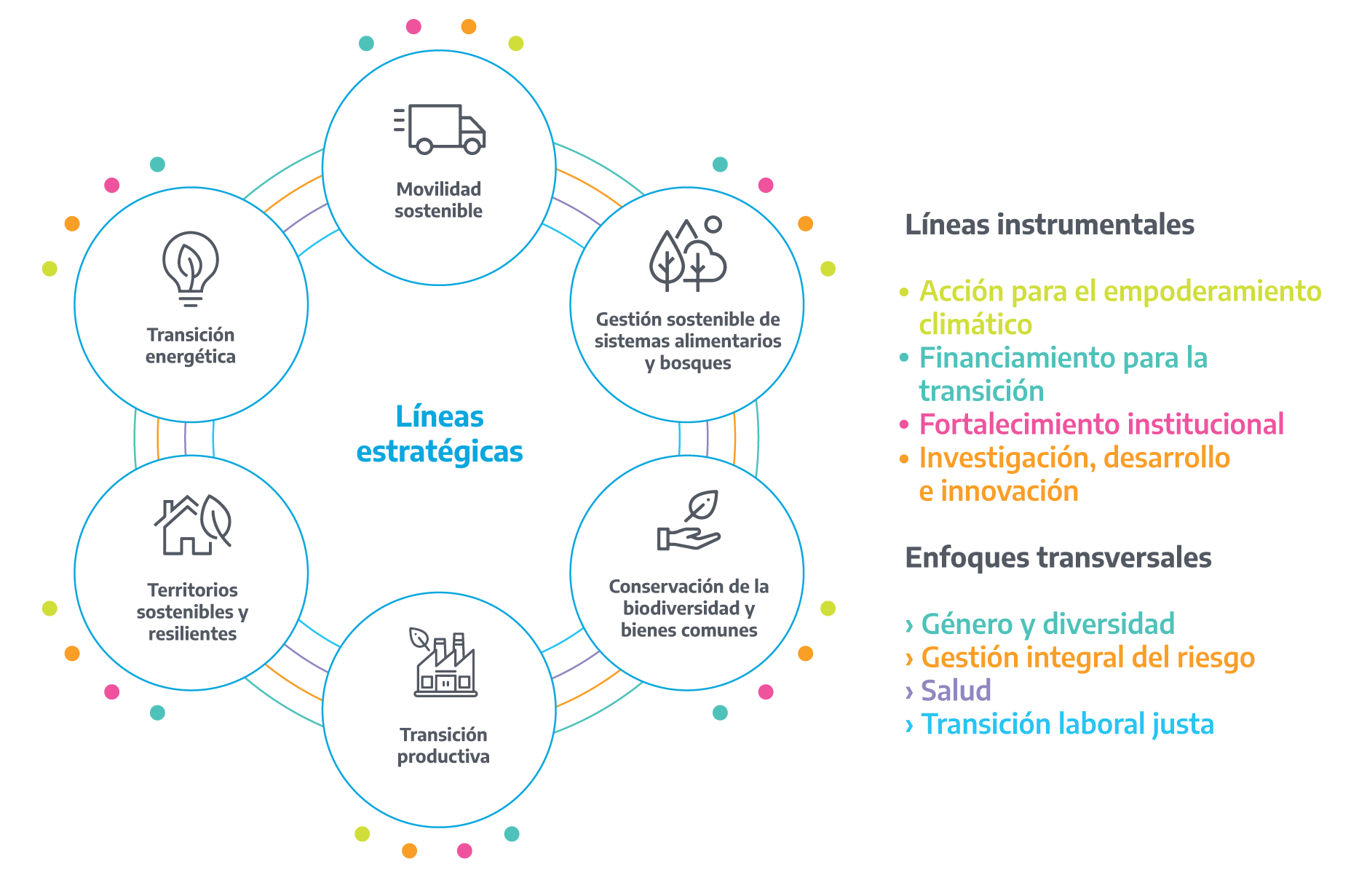 250 medidas
75 áreas de gobierno involucradas

8600 participantes durante el proceso
Secretaría de Cambio Climático, Desarrollo Sostenible e Innovación
Ministerio de Ambiente  y Desarrollo Sostenible
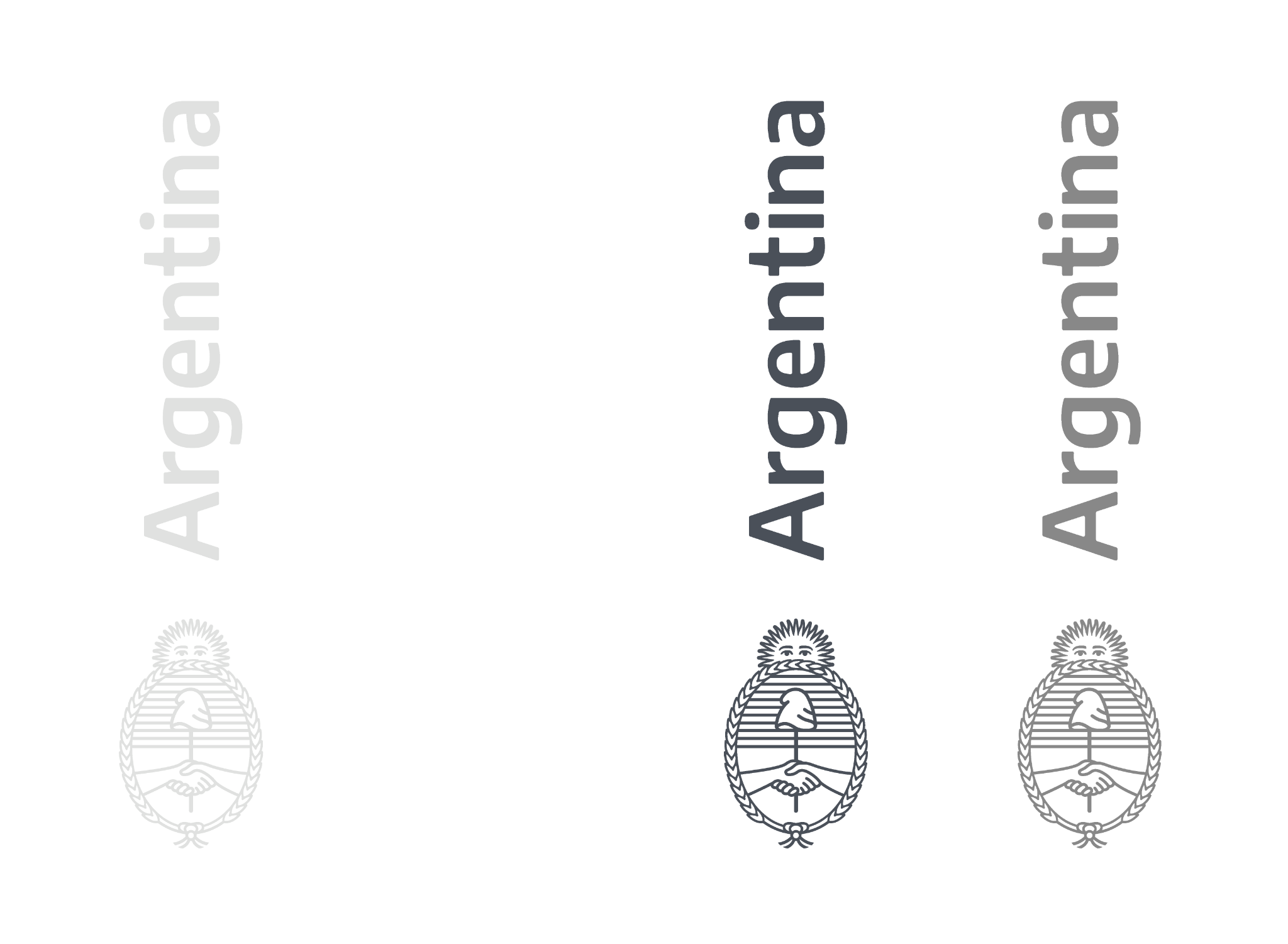 Medidas del PNAyMCC
250 medidas
75 áreas gubernamentales involucradas

8600 personas participantes del proceso
Secretaría de Cambio Climático, Desarrollo Sostenible e Innovación
Ministerio de Ambiente  y Desarrollo Sostenible
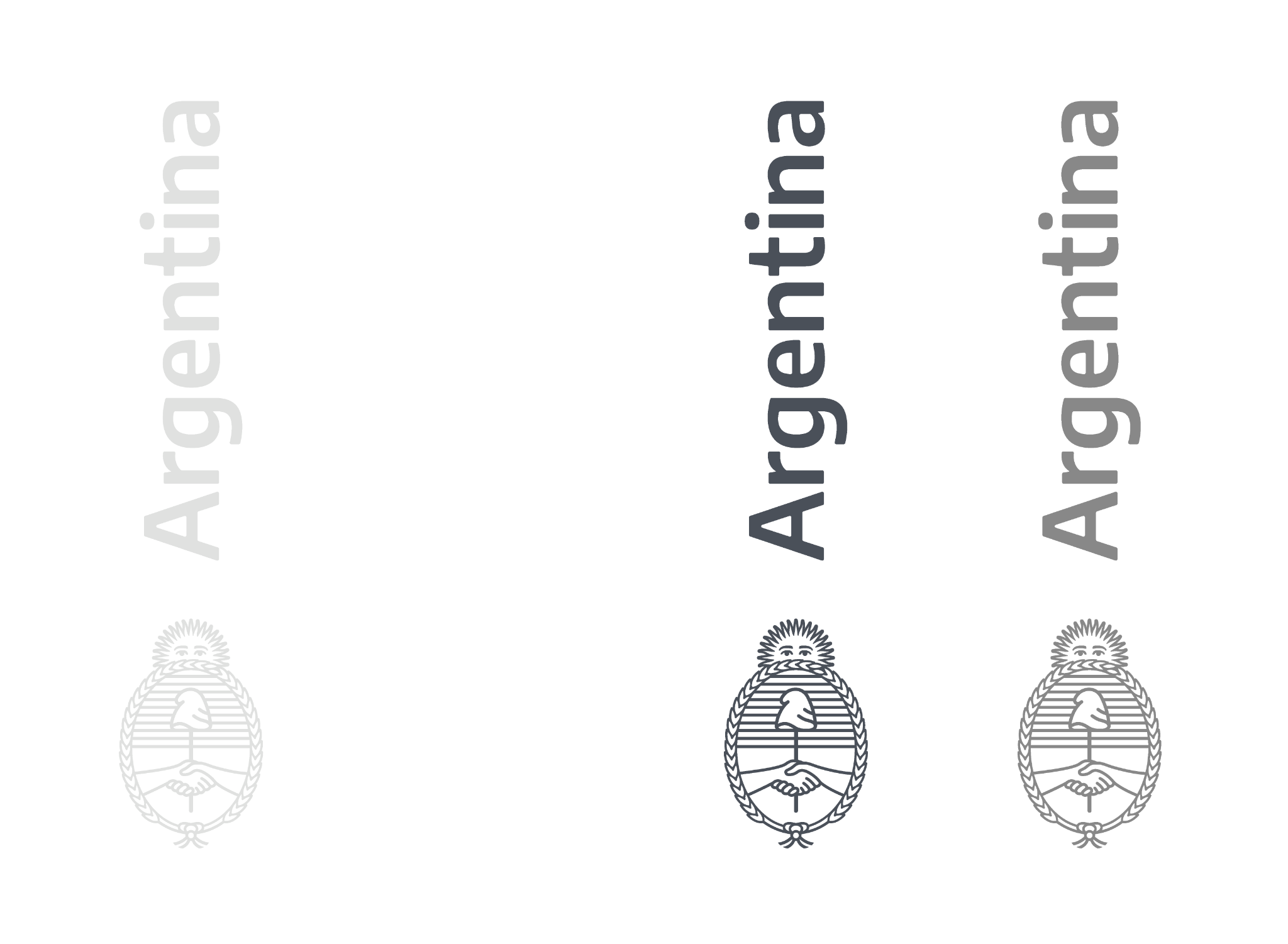 Costos del PNAyMCC
Secretaría de Cambio Climático, Desarrollo Sostenible e Innovación
Ministerio de Ambiente  y Desarrollo Sostenible
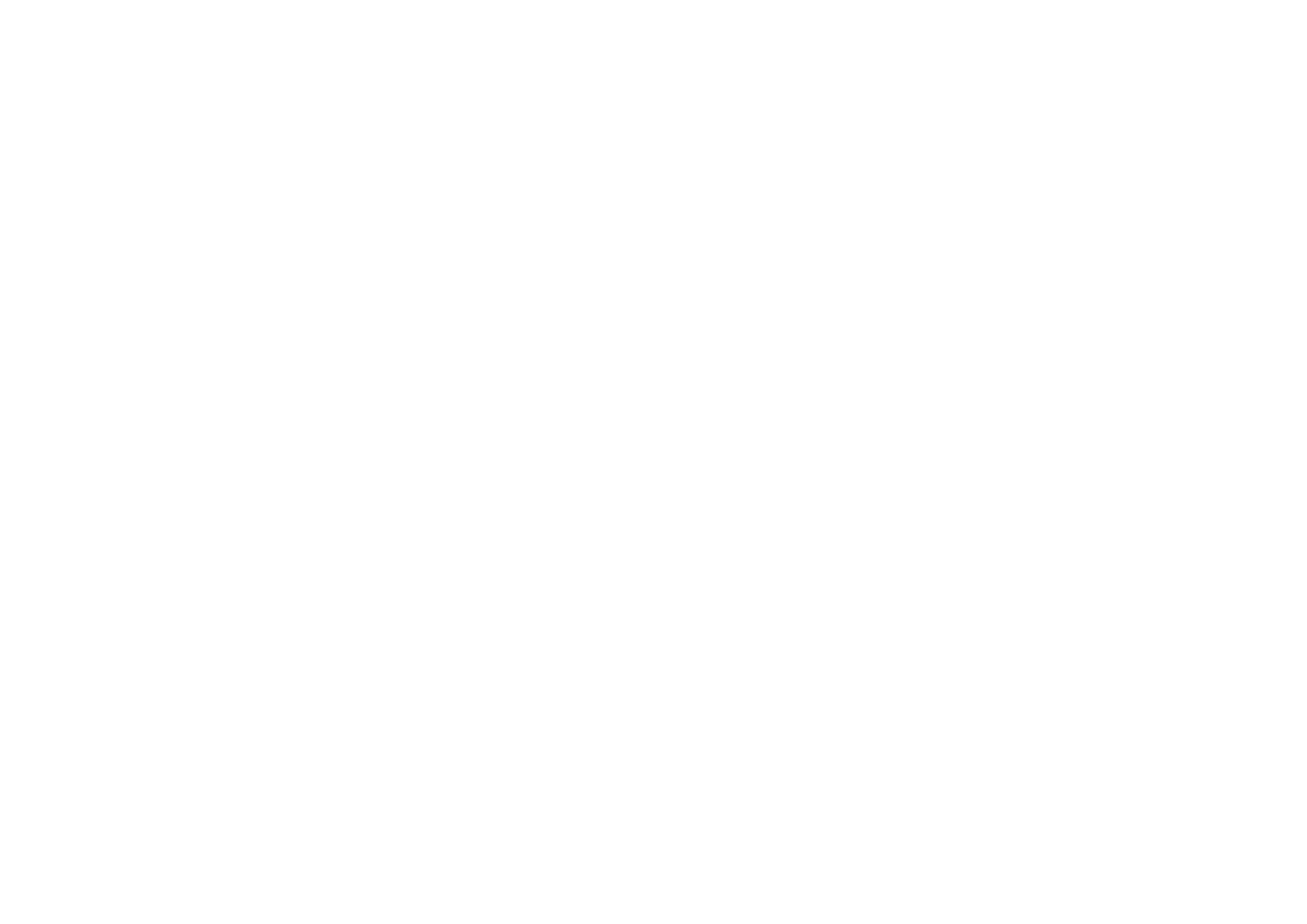